جَوْلَةٌ في مَلاعِبِ كَأْسِ العالَمِ بِدَوْلَةِ قَطَر
Dr. Ehab Atta
1
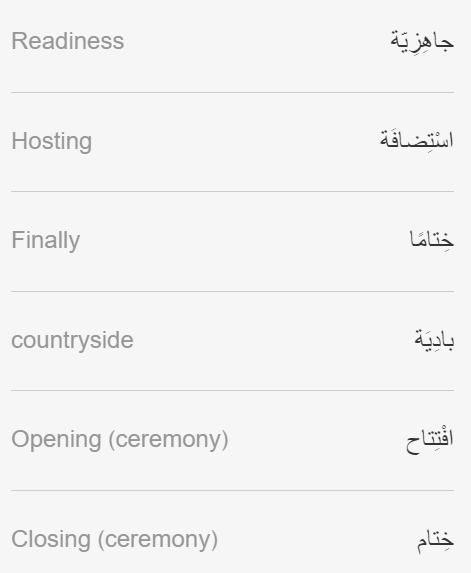 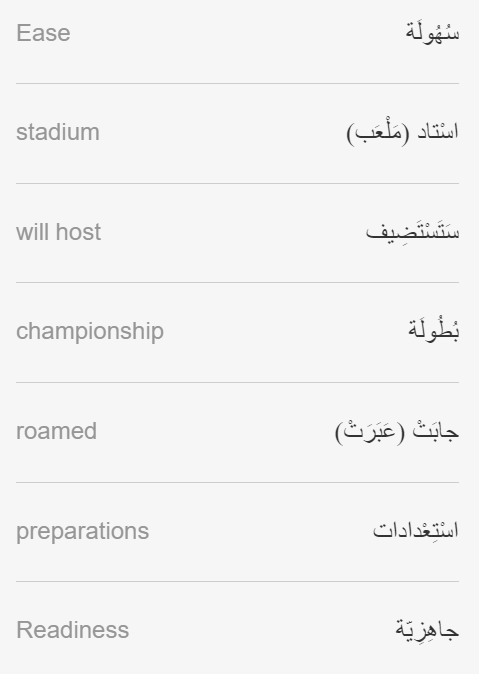 2020-09-27
2
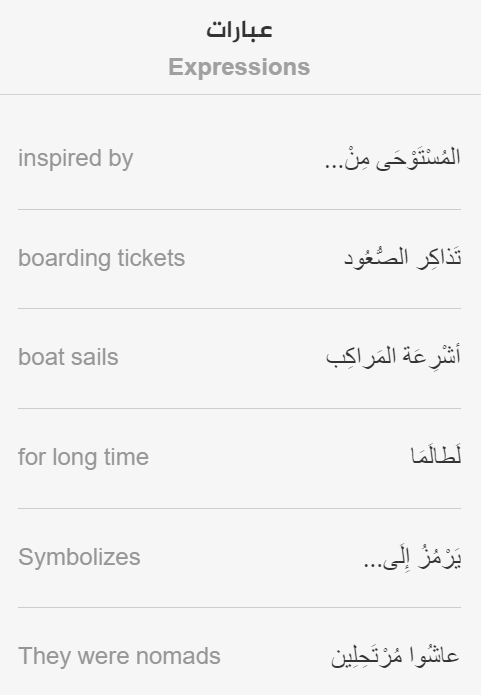 2020-09-27
3
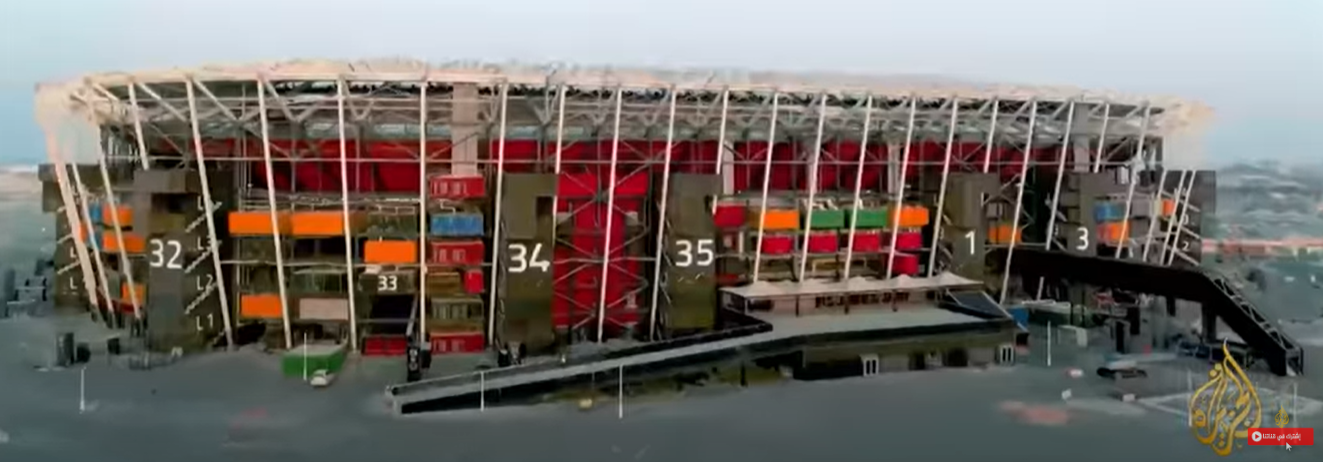 https://learning.aljazeera.net/ar/articles/pages/21995
2020-09-27
4
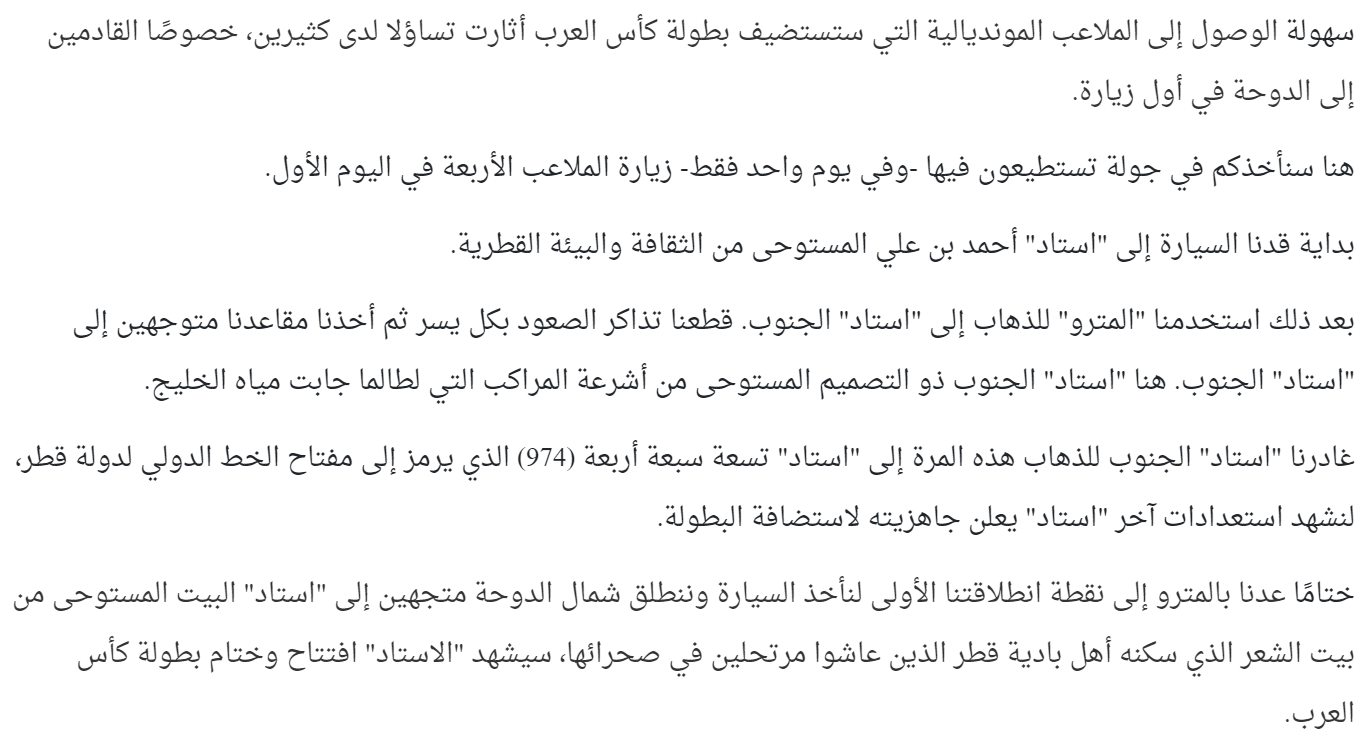 5
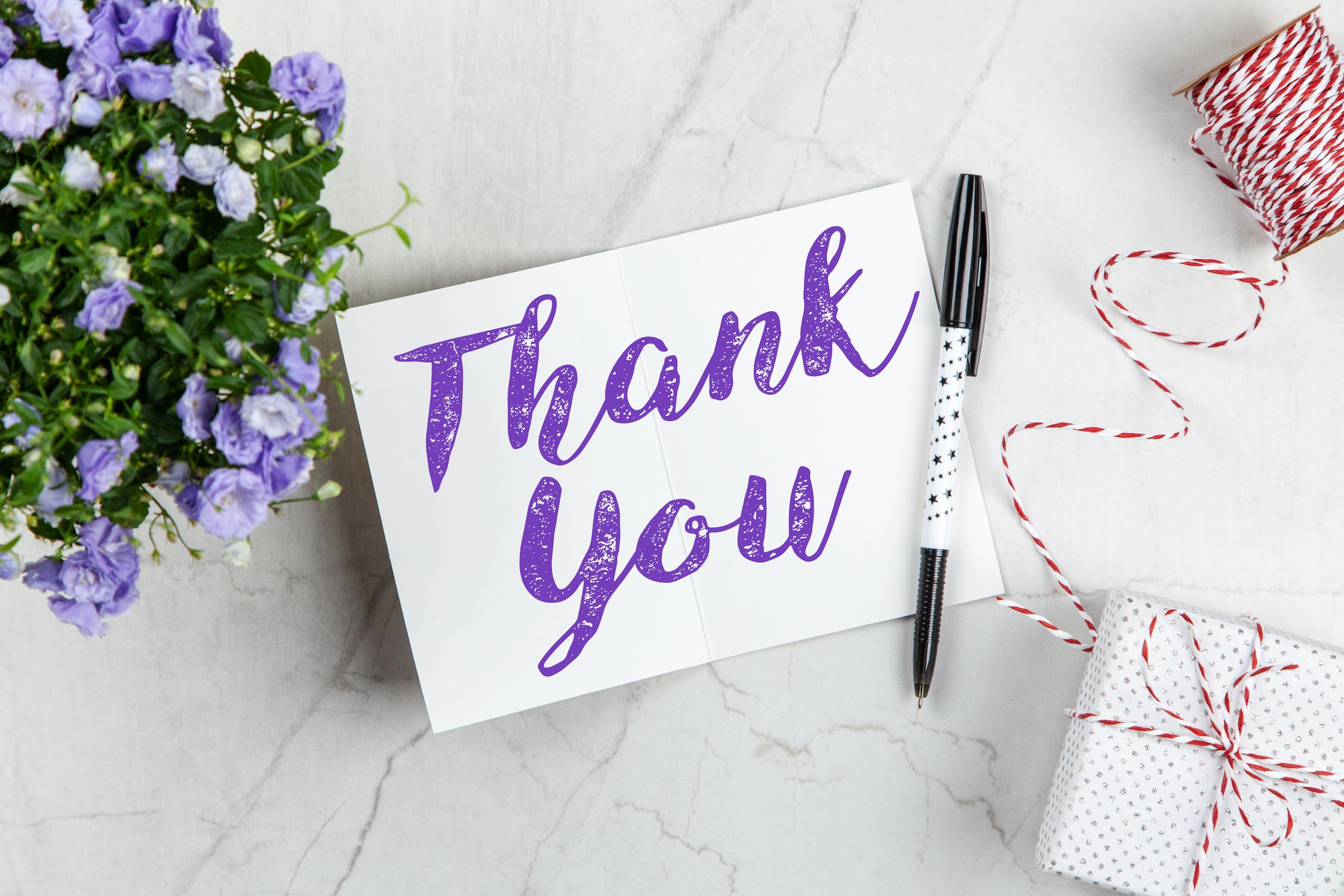 6